Behavior of Quadratics
All slides in this presentations are based on the book  Functions, Data and Models, S.P. Gordon and F. S GordonISBN 978-0-88385-767-0
Behavior of Polynomial Functions
Behavior of Polynomial Functions depend on:
Degree of the polynomial (most important)
Value of the zeros
Sign of the leading coefficient
Quadratic Polynomials
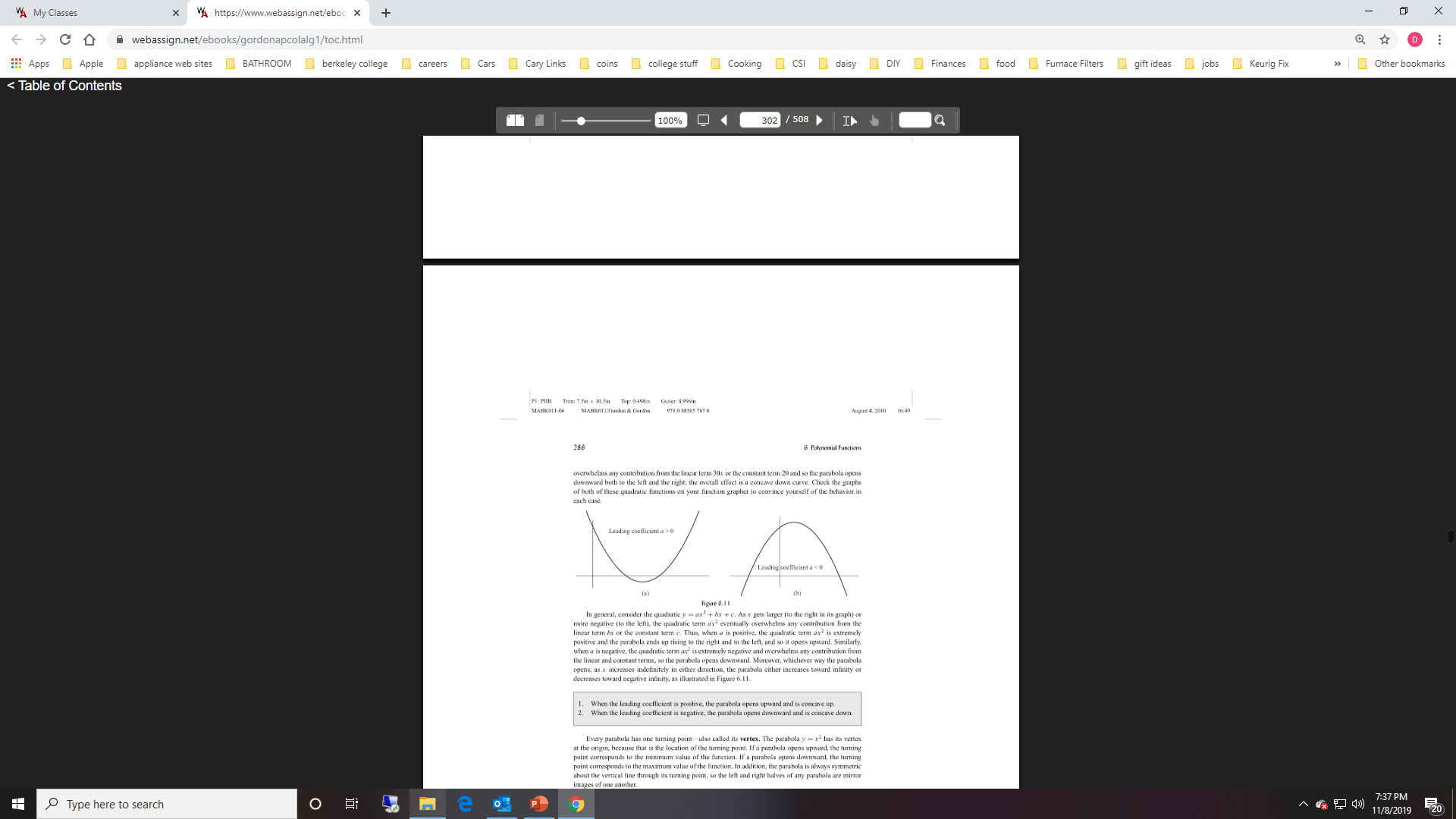 Vertex of a Parabola
The turning point of a parabola is called the vertex.
When a parabola opens upward, the turning point is a minimum
When the parabola opens downward, the turning point is a maximum (see graphs below)
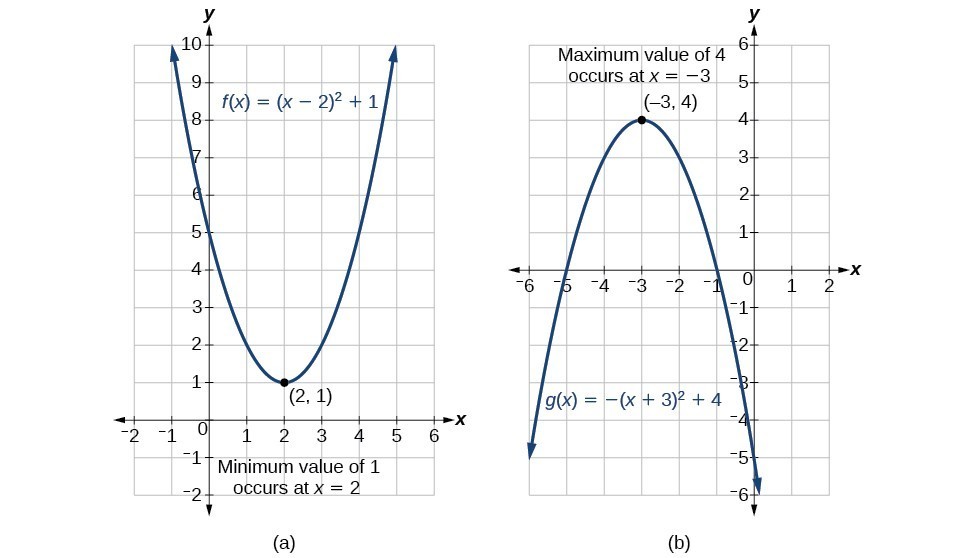 Quadratic Function: Effect of Constant Term
Here are the graphs of two quadratic functions where the constants differ.
Notice the 2nd graph is shifted upward 6 units.
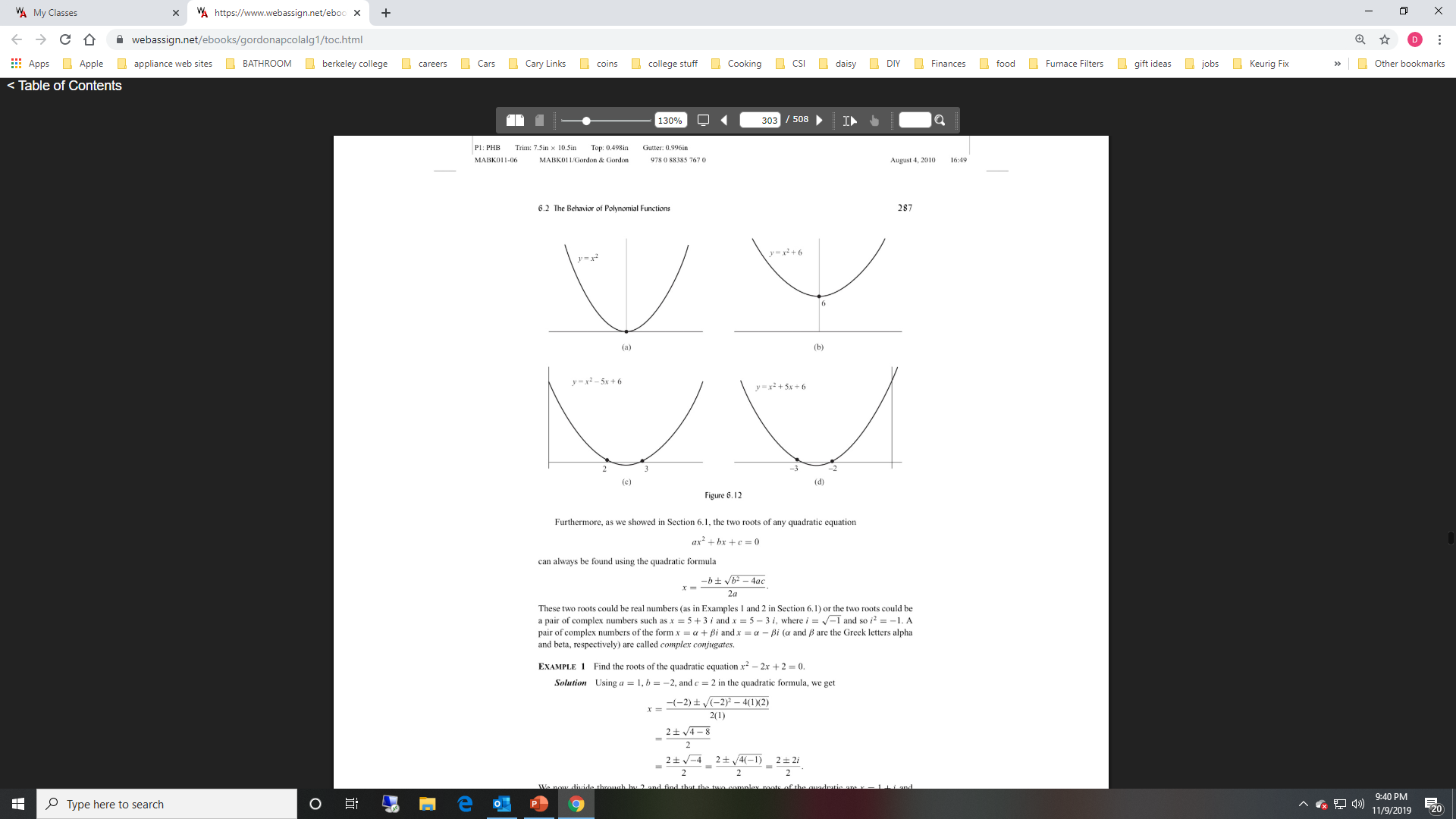 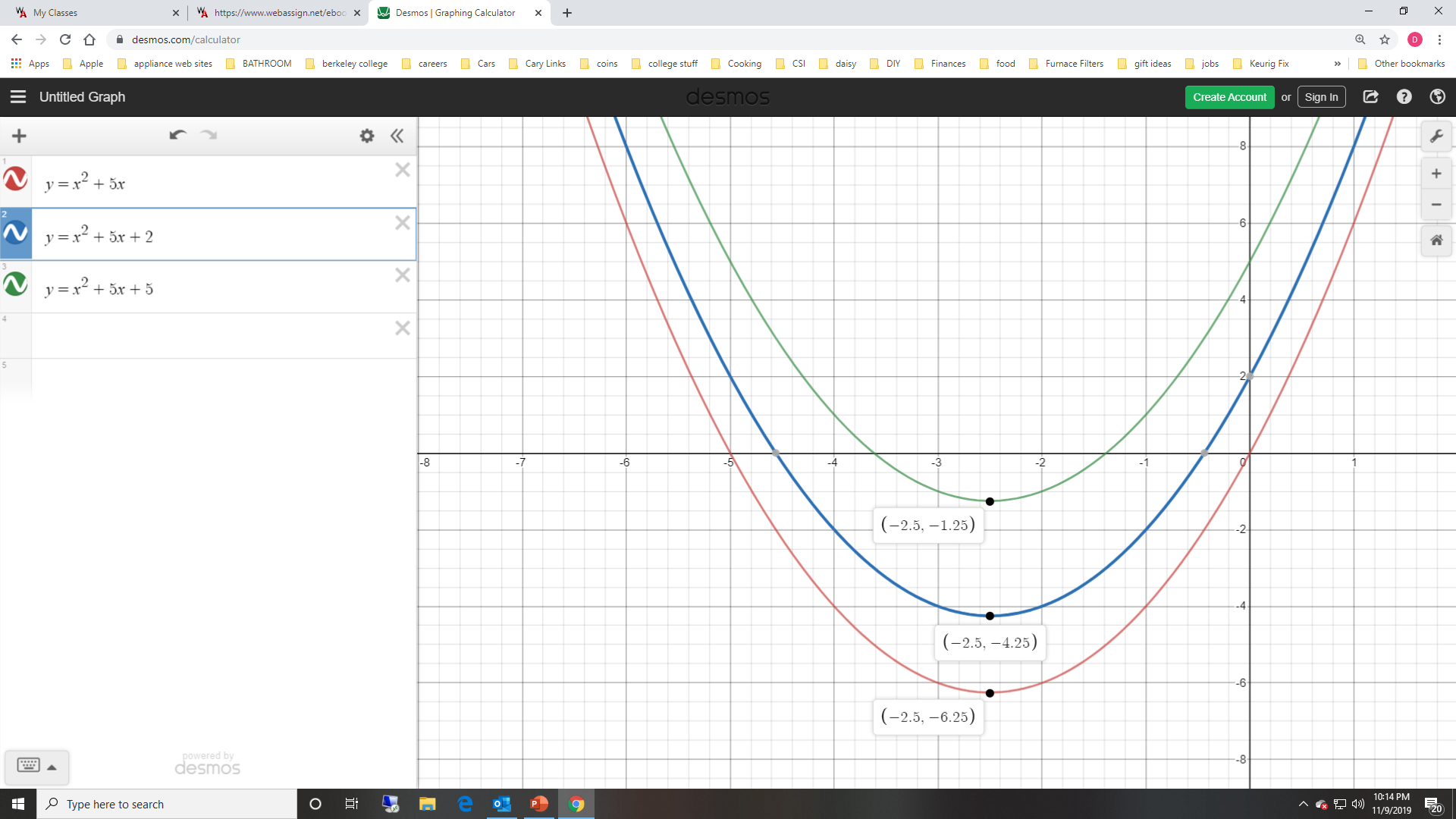 Here are the graphs of three quadratic functions where only the constants differ.
Notice the blue graph is shifted upward 2 units compared to the red graph, while the green graph is shifted 5 units higher than the red graph
Roots of a Quadratic Equation
Roots of a Quadratic Equation
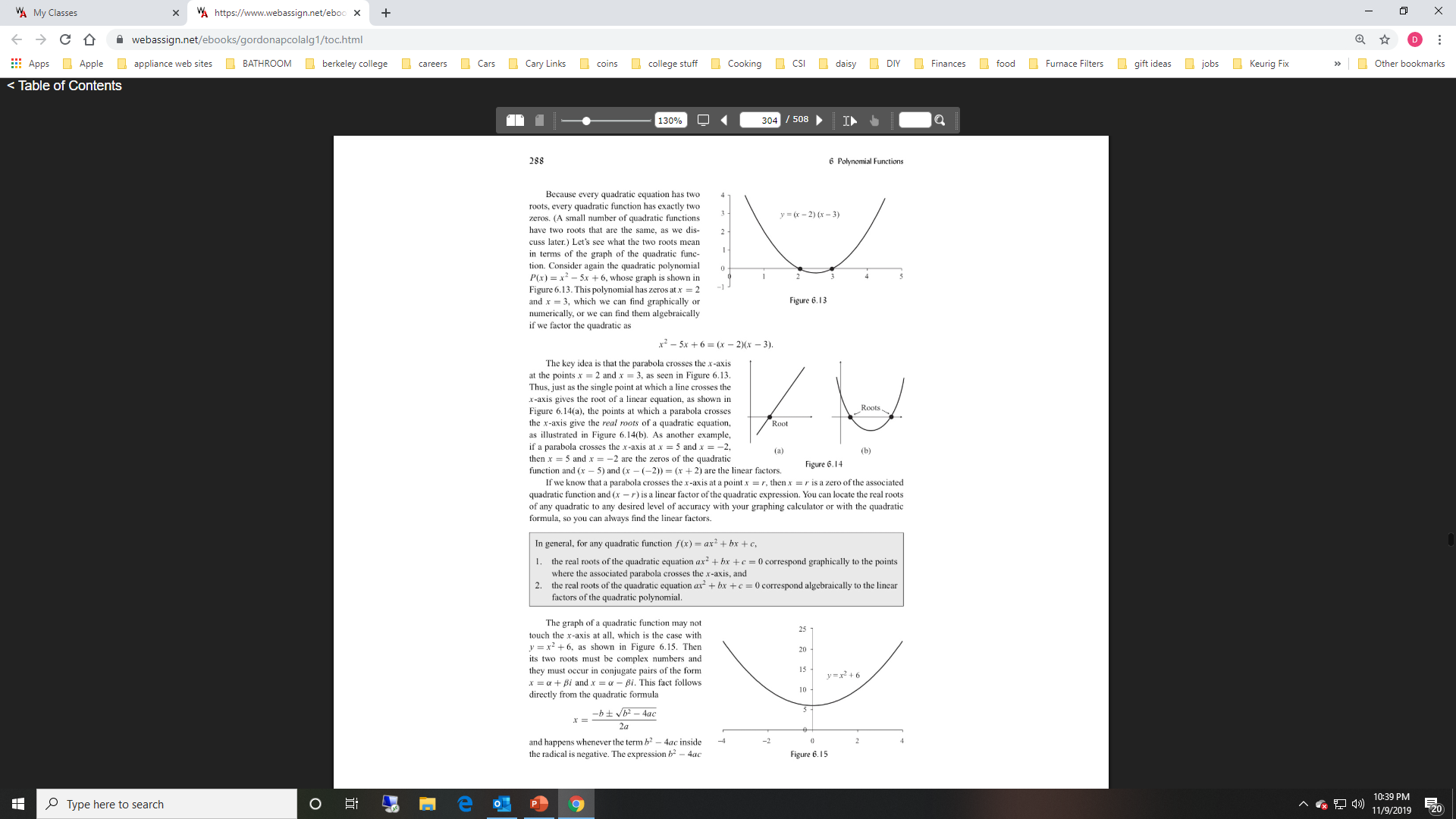 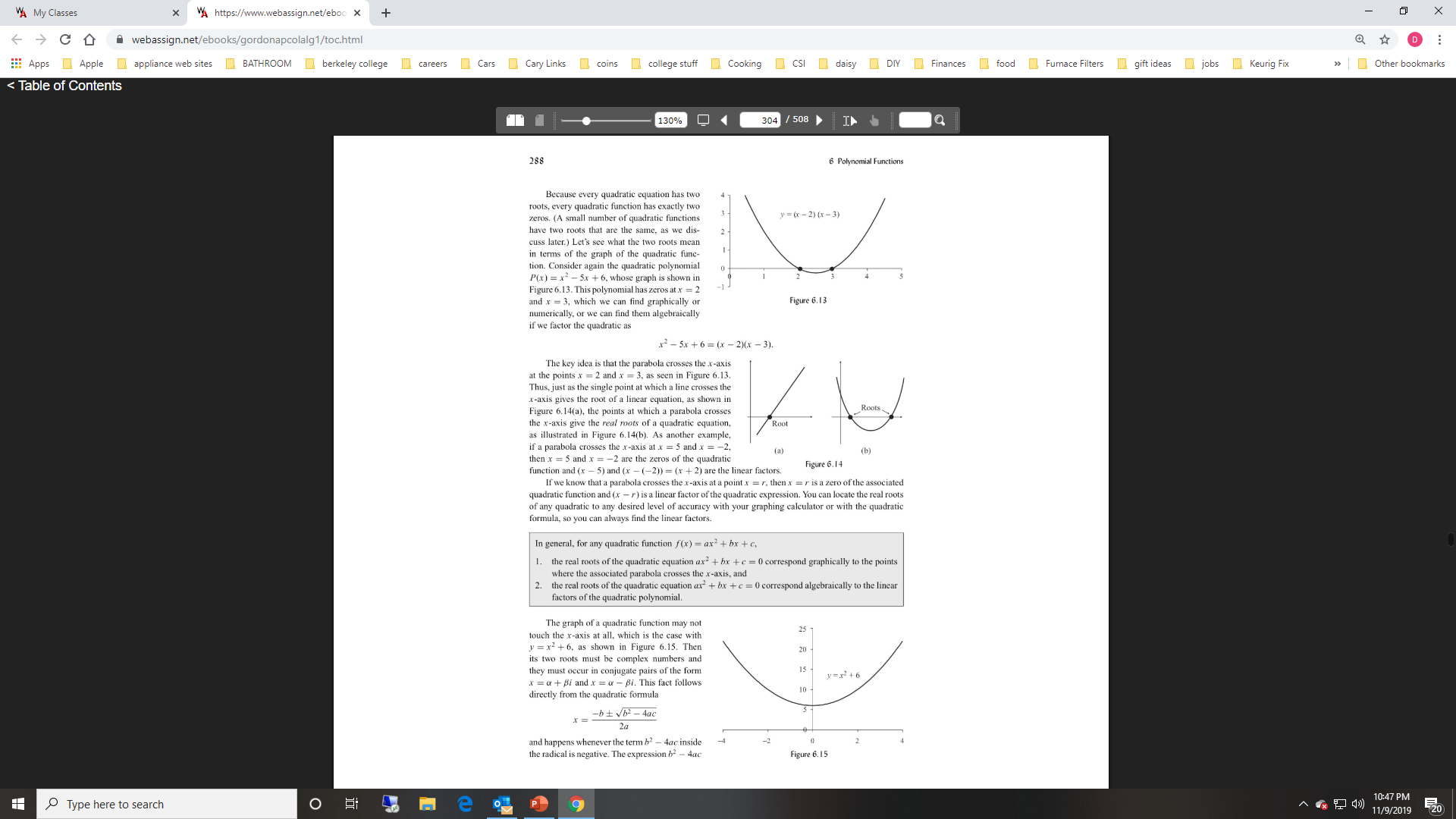 Figure 6.14
Complex Solutions
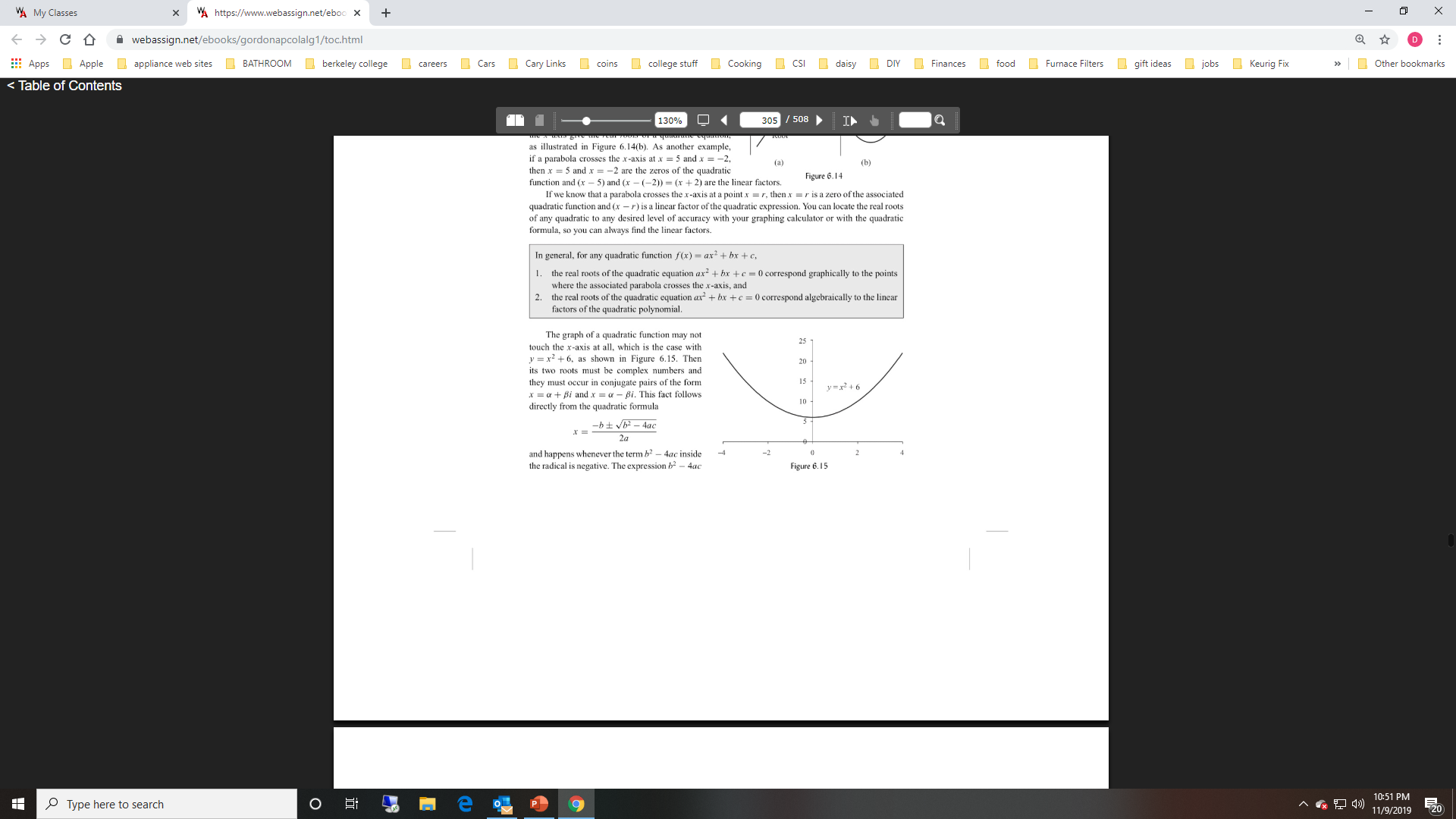 Discriminant
When the discriminant is greater than zero there are two real solutions; 
When the discriminant is less than zero there are two complex solutions.
When the discriminant is equal to zero; the solution is a double root.
Example
Discriminant Equal to Zero
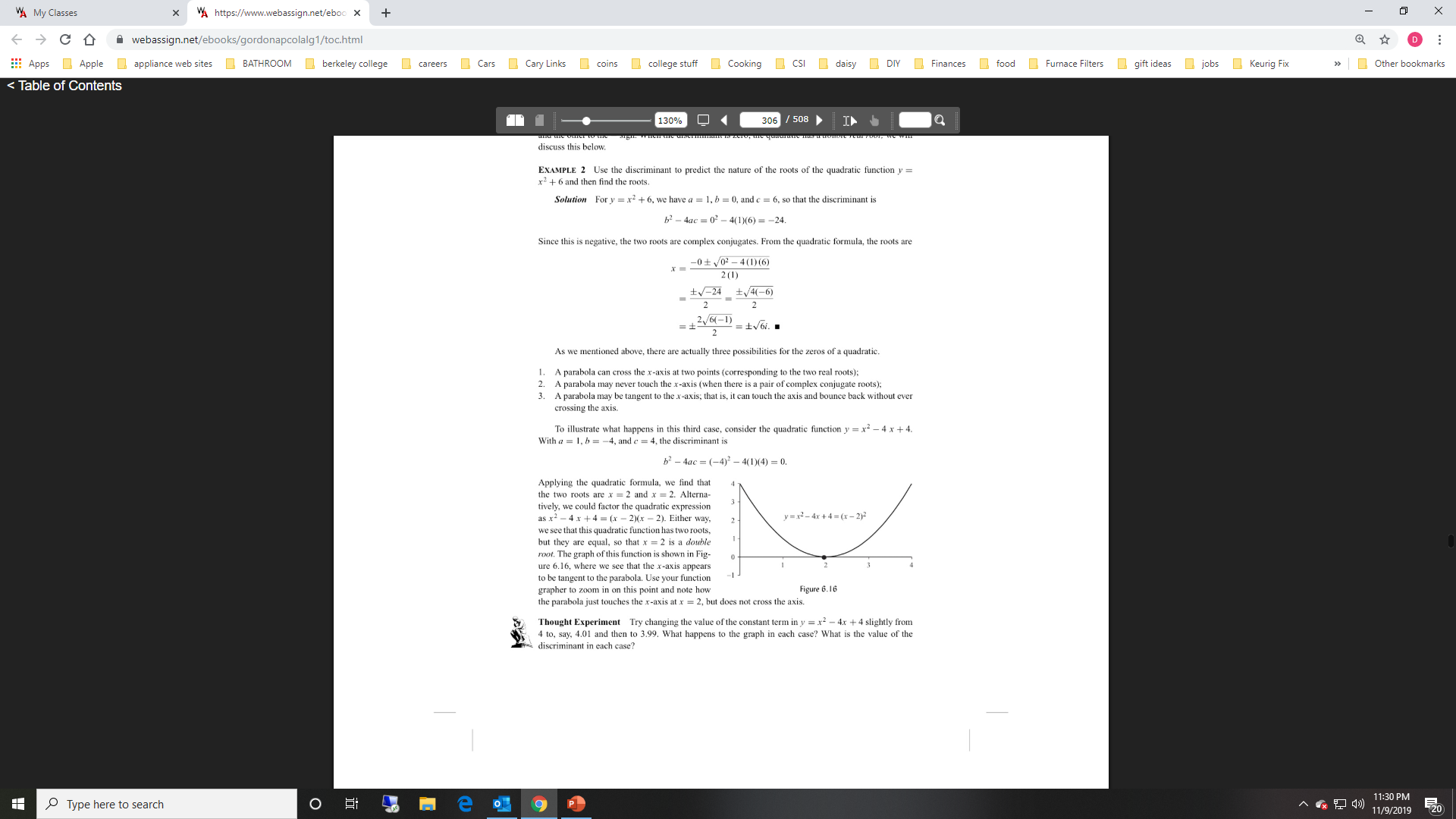 Quadratic Polynomial Summary
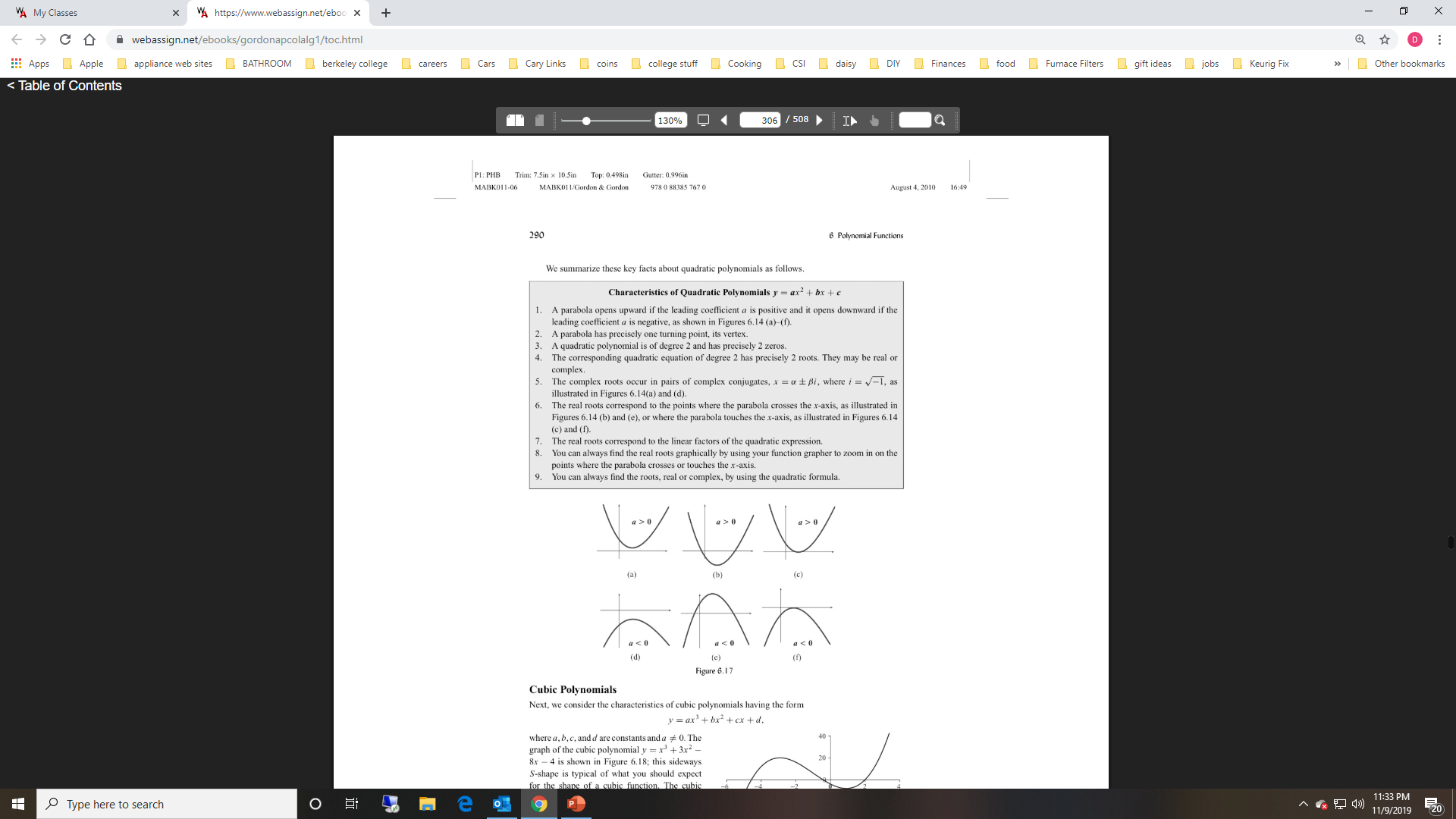 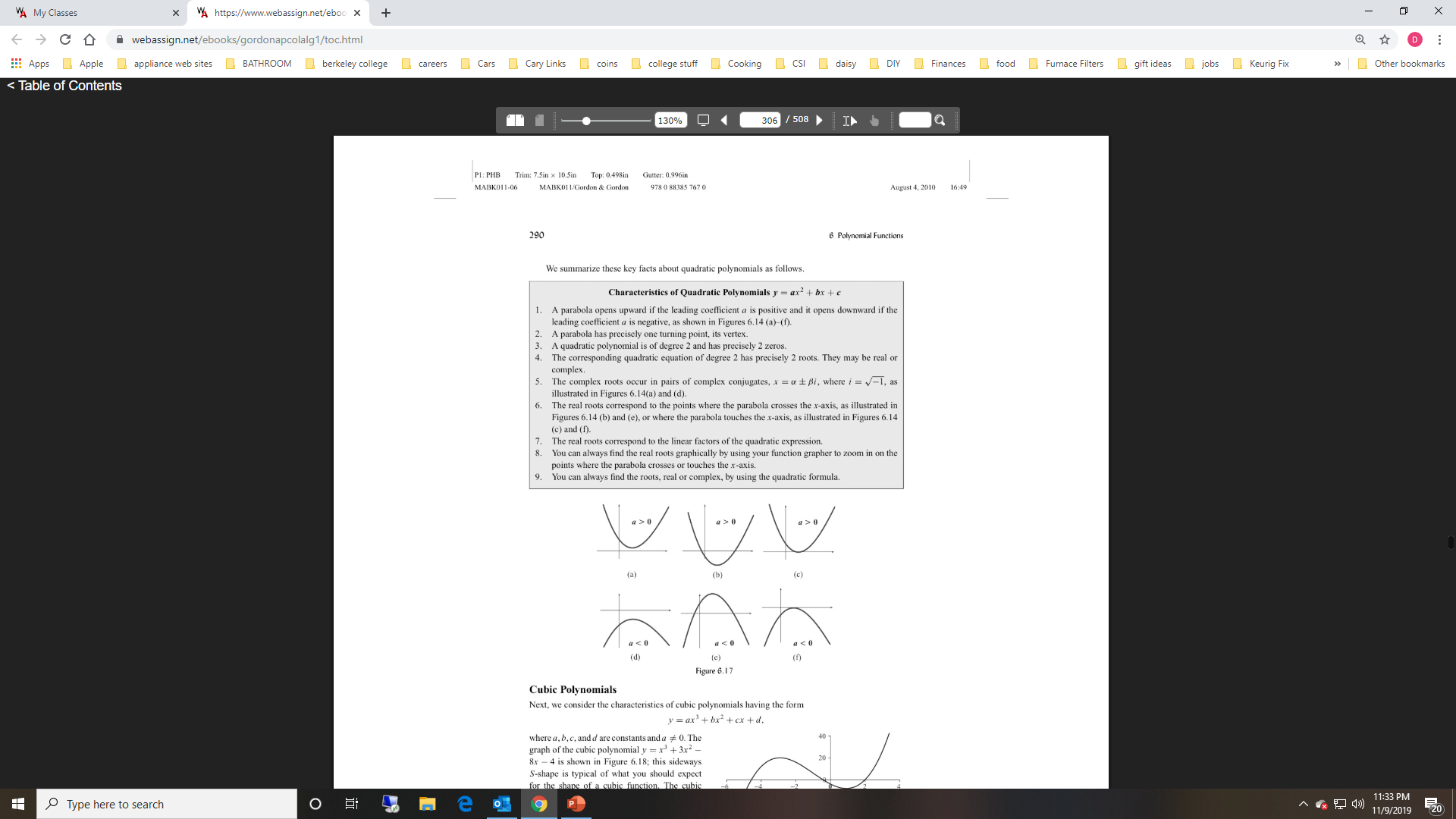